Sustainable ISO Certification
Compiled and Presented by: Mardené de Villiers
South African Weather Service
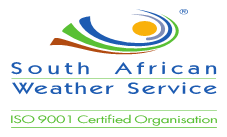 Index
What is ISO certification
ISO 9000 family – Quality Management

Where PMO implement TQM
Standard Operation Procedures
Verification Form
Maintenance Schedule
Buoy Deployment Form
Group Leader Report
Training Evaluation Form

Implement Total Quality Management as PMO
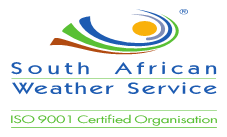 Document Reference: BCS-PSN-001-2015-06-19
Document Template Reference:  BCS-PSN-001.1 	Date of last revision:
What is ISO certification
ISO is an independent, non-governmental membership organization and the world's largest developer of voluntary International Standards.
ISO develop International Standards, such as ISO 9001 and ISO 14001, but are not involved in their certification, and do not issue certificates. This is performed by external certification bodies, thus a company or organization cannot be certified by ISO. 
ISO management system standards provide a model to follow when setting up and operating a management system.
Different management system standards are:
ISO 50001 - Energy management
ISO 14000 family - Environmental management
ISO 9000 family - Quality management
ISO 22000 - Food safety management
ISO/IEC 27001 - Information security management
ISO 20121 - Sustainable events management
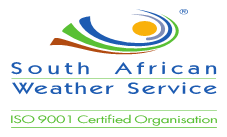 Document Reference: BCS-PSN-001-2015-06-19
Document Template Reference:  BCS-PSN-001.1 	Date of last revision:
ISO 9000 family - Quality management
ISO 9001:2008 - sets out the requirements of a quality management system
 Using ISO 9001:2008 helps ensure that customers get consistent, good quality products and services, which in turn brings many business benefits.
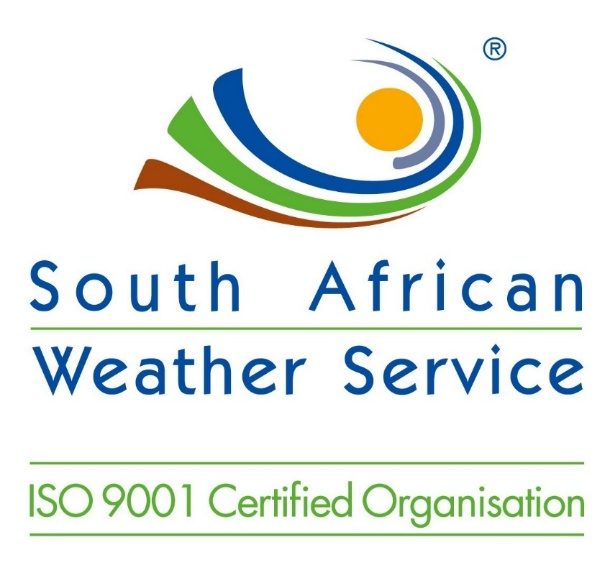 How does this influence me as a Port Meteorological Officer
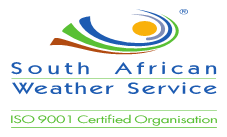 Document Reference: BCS-PSN-001-2015-06-19
Document Template Reference:  BCS-PSN-001.1 	Date of last revision:
Standard Operation Procedures (SOP)
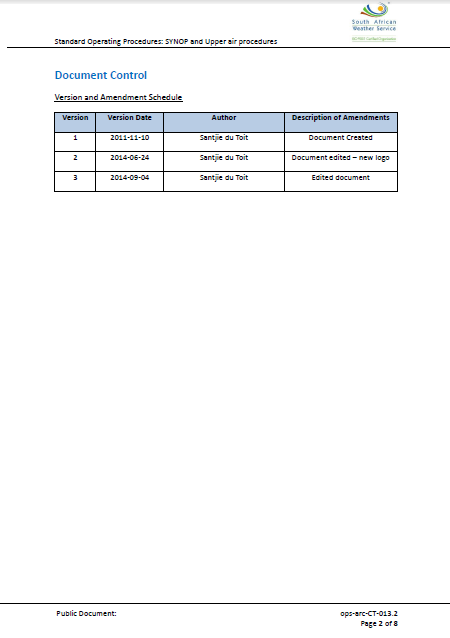 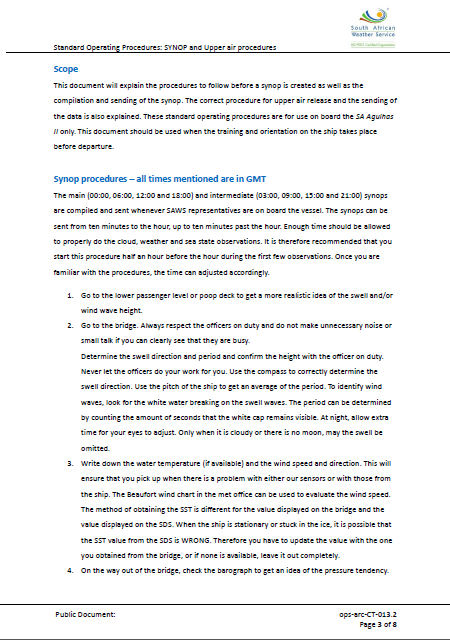 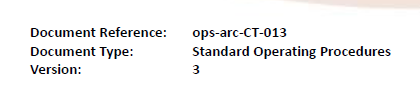 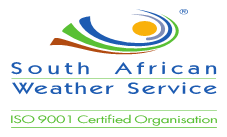 Document Reference: BCS-PSN-001-2015-06-19
Document Template Reference:  BCS-PSN-001.1 	Date of last revision:
Verification forms
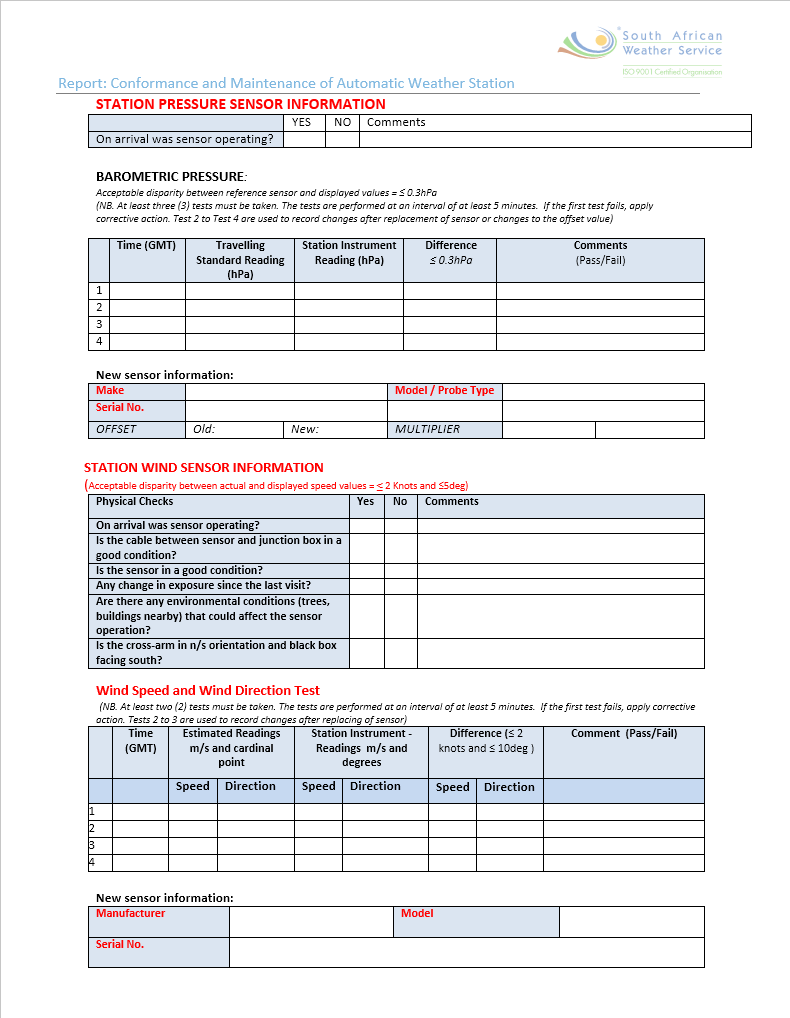 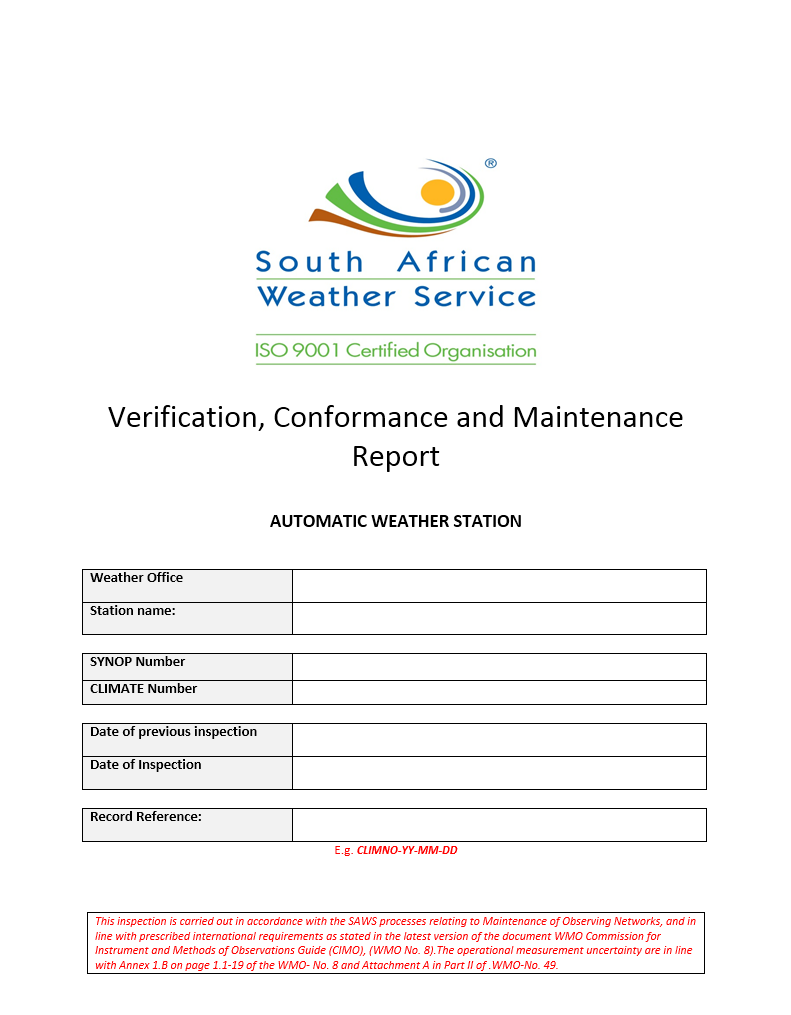 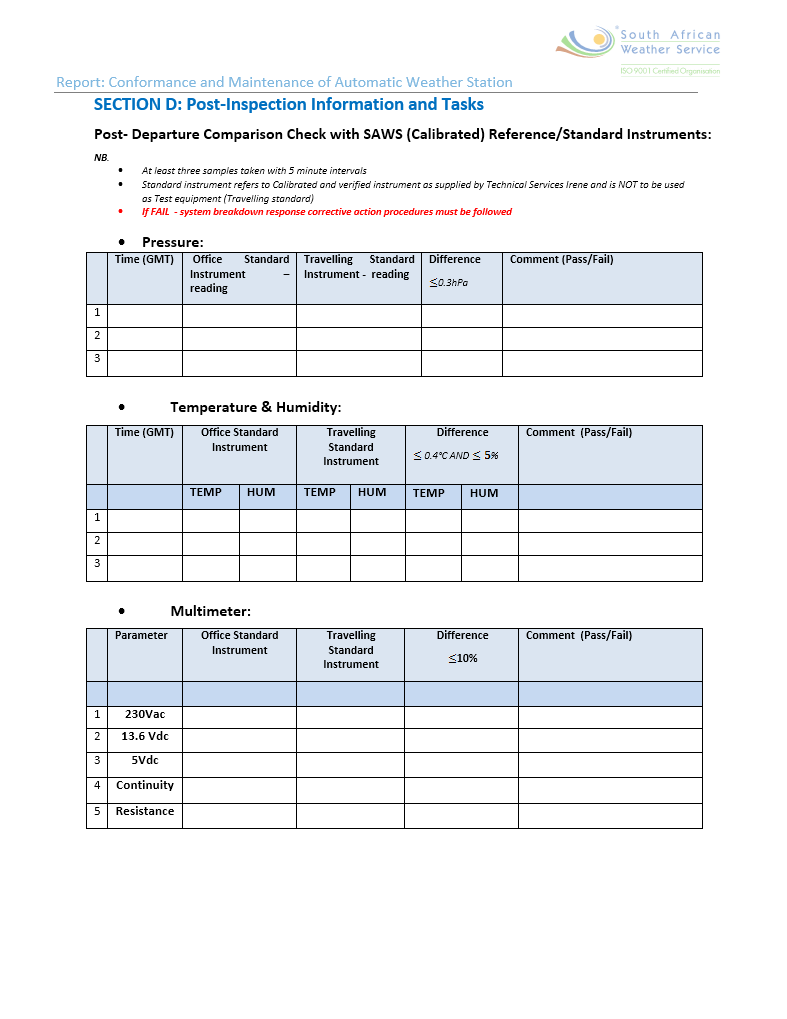 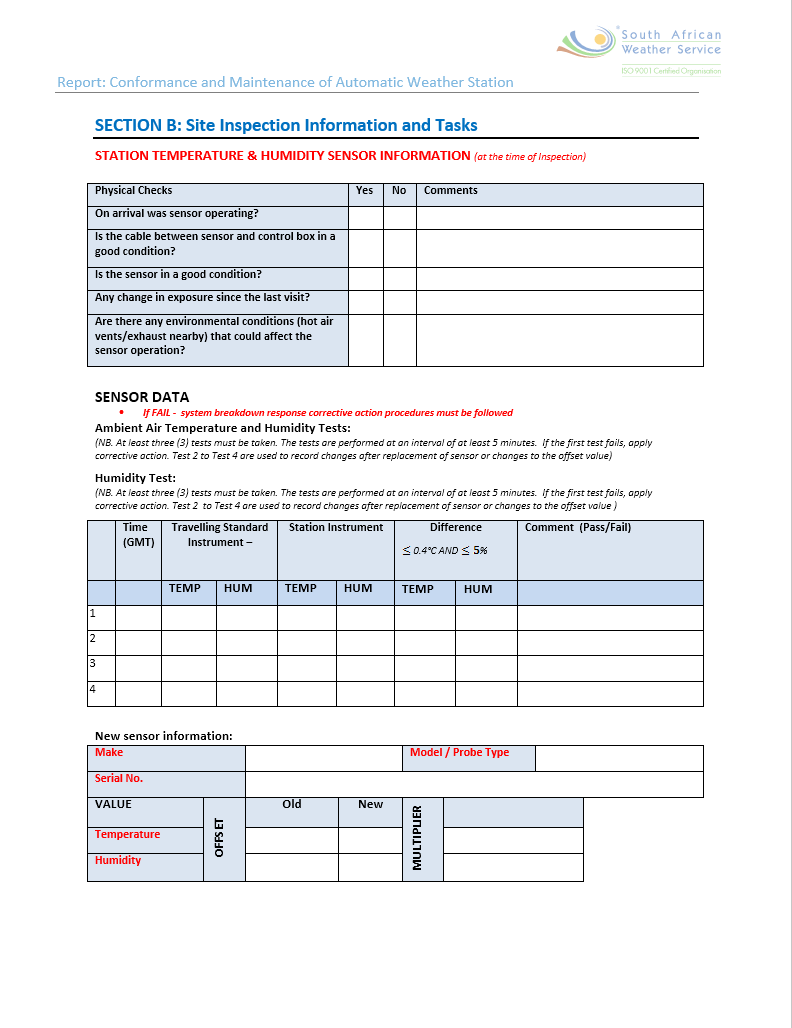 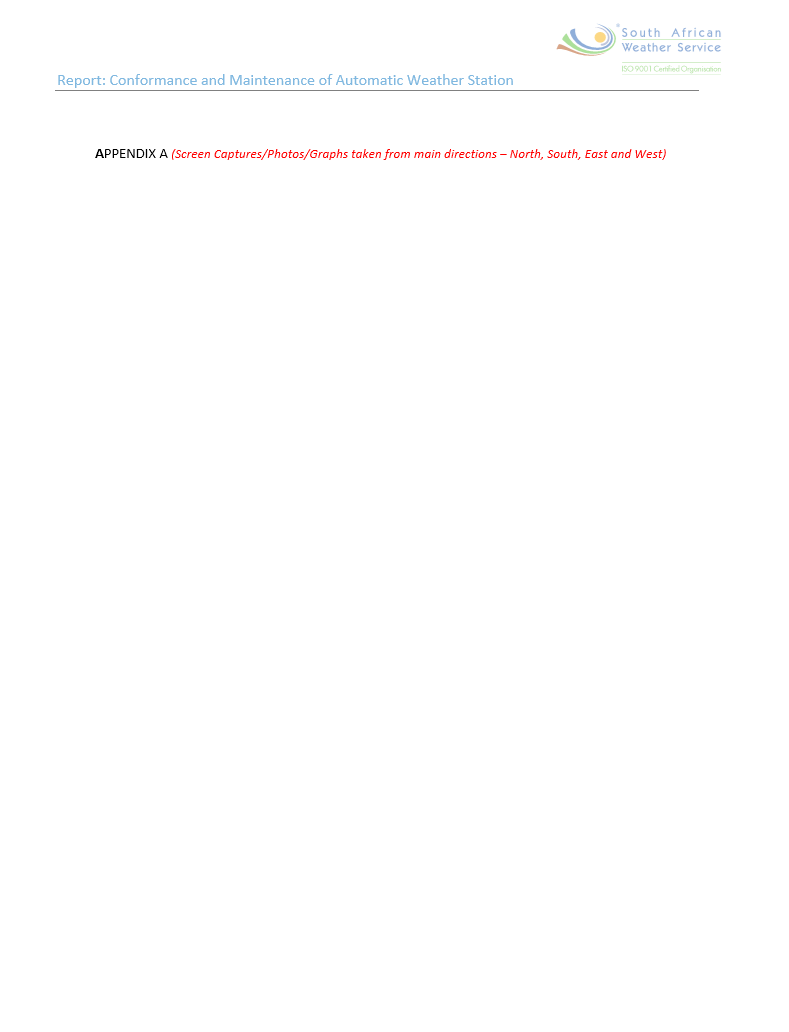 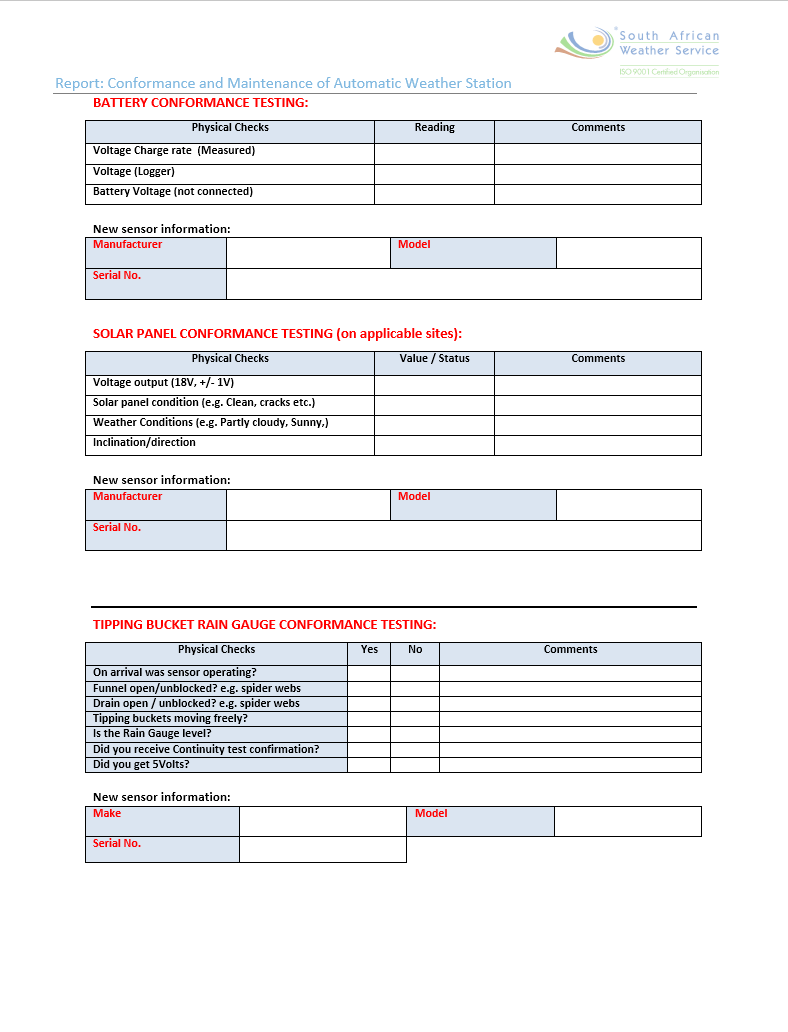 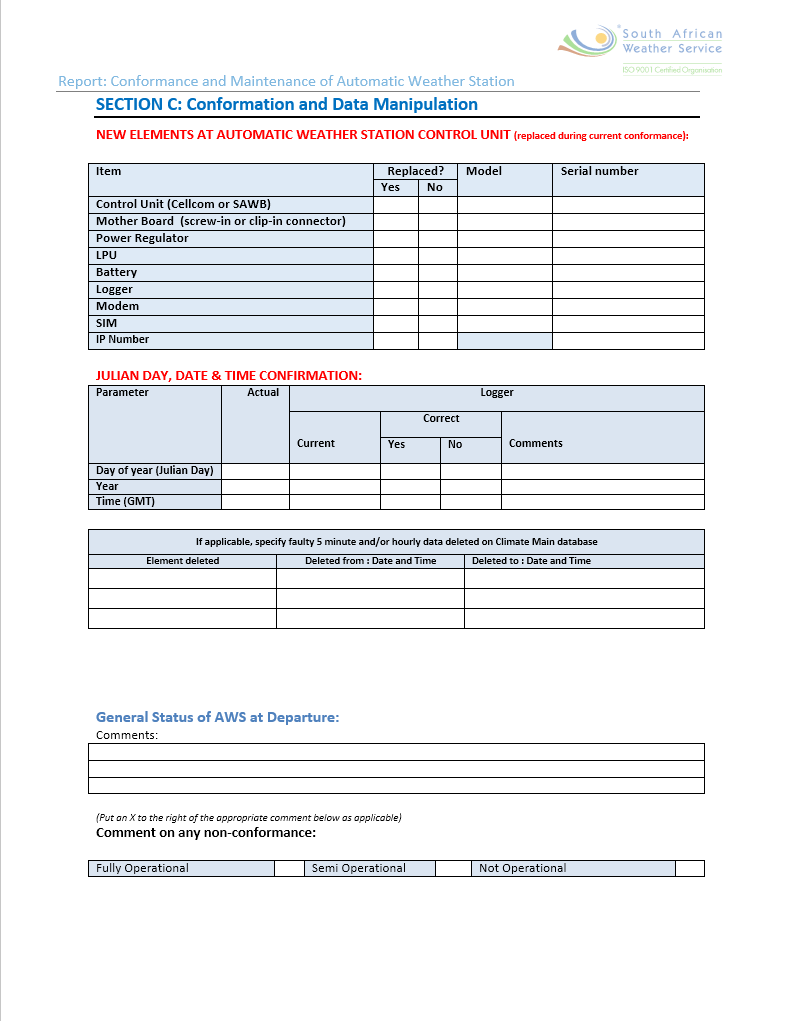 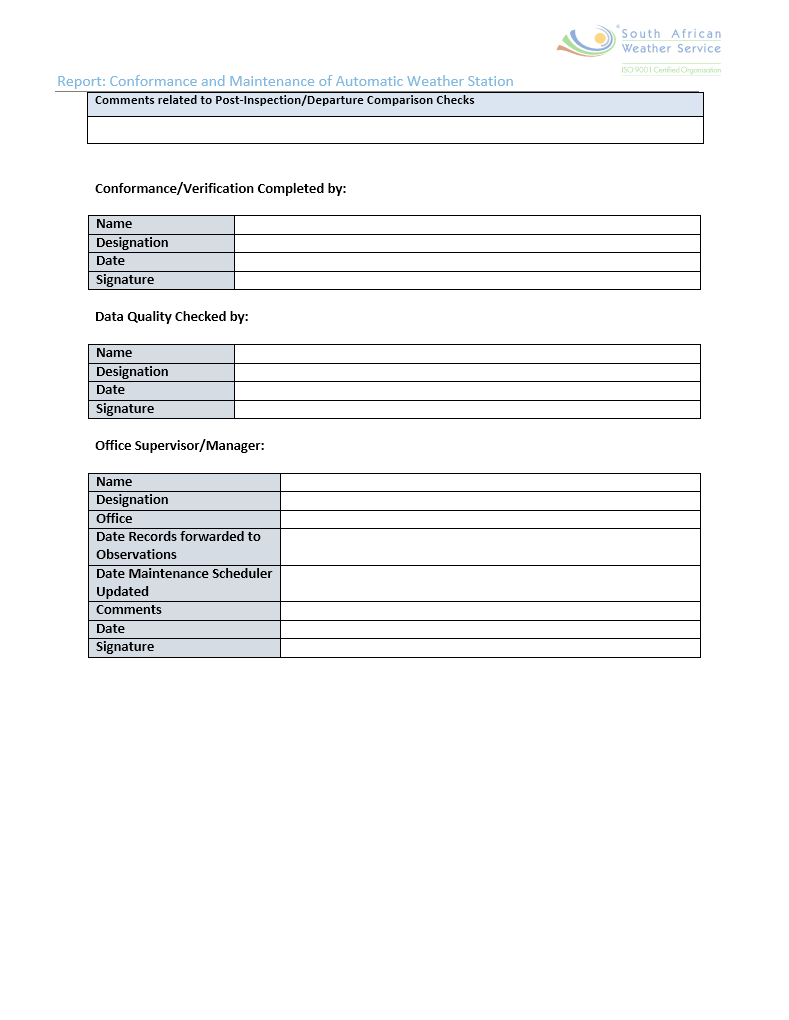 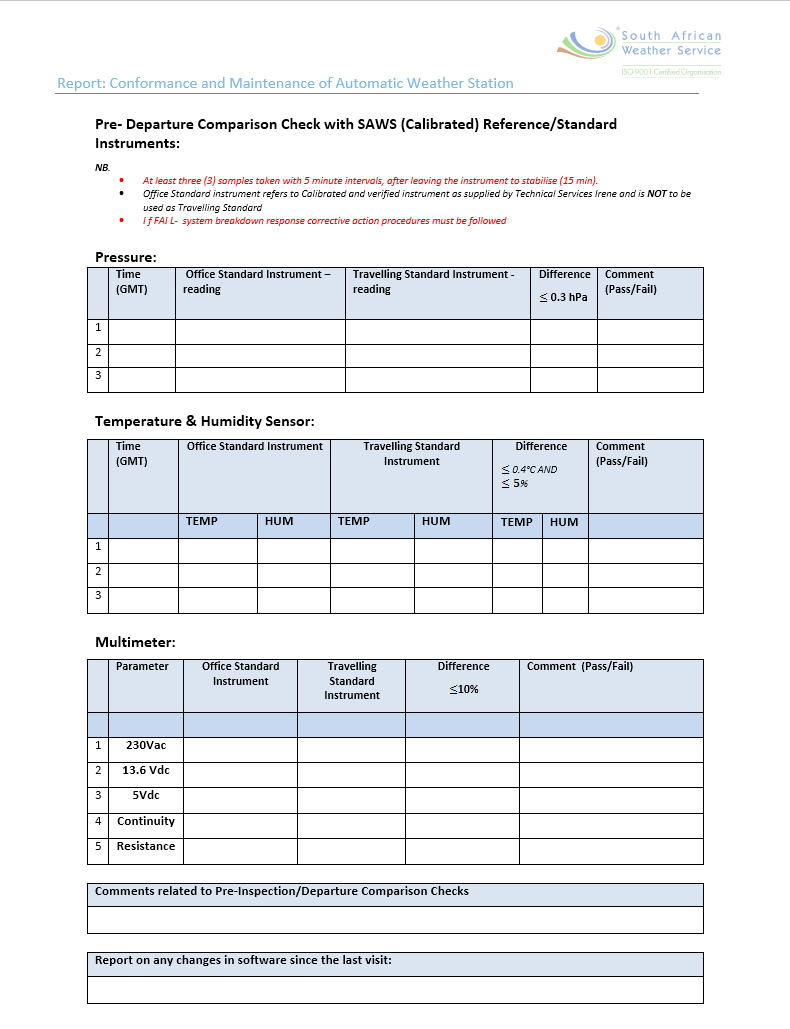 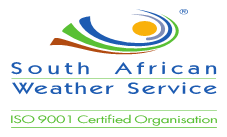 Document Reference: BCS-PSN-001-2015-06-19
Document Template Reference:  BCS-PSN-001.1 	Date of last revision:
Maintenance Schedule
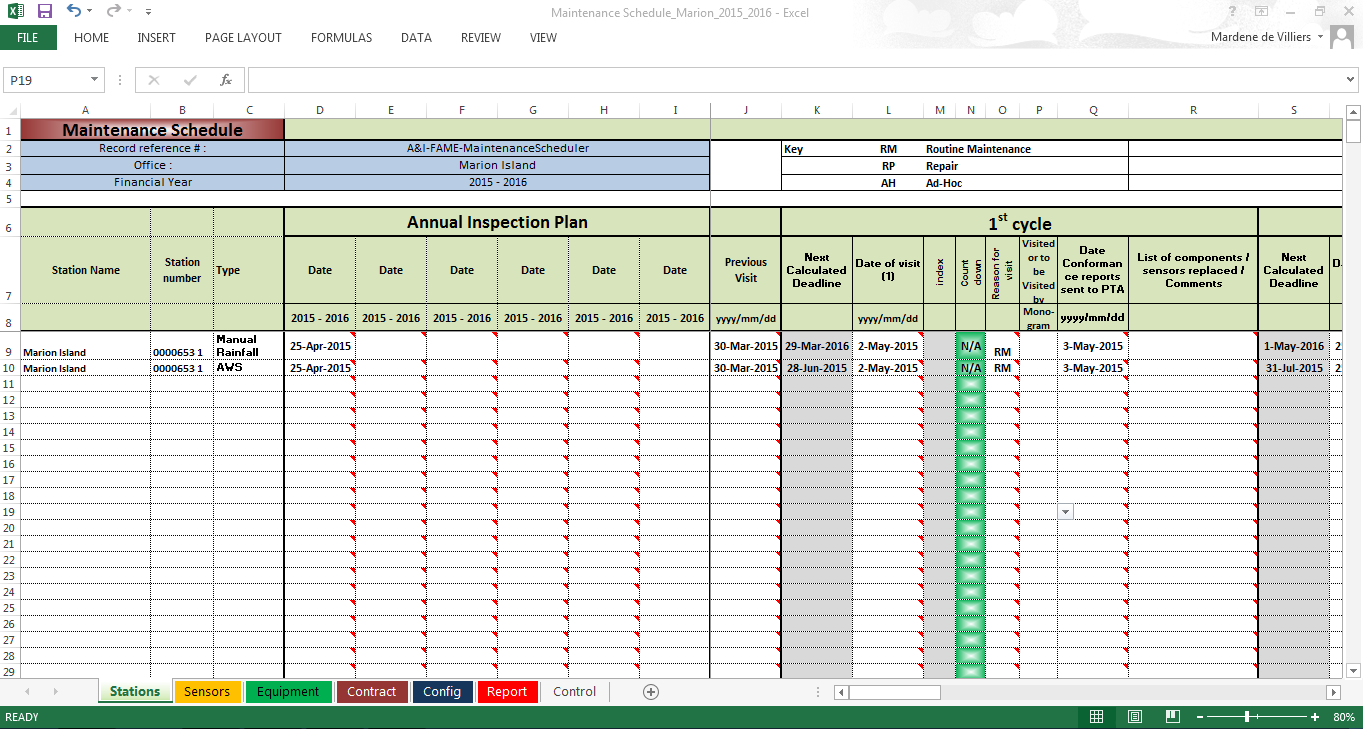 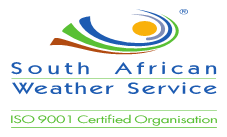 Document Reference: BCS-PSN-001-2015-06-19
Document Template Reference:  BCS-PSN-001.1 	Date of last revision:
Buoy Deployment Form
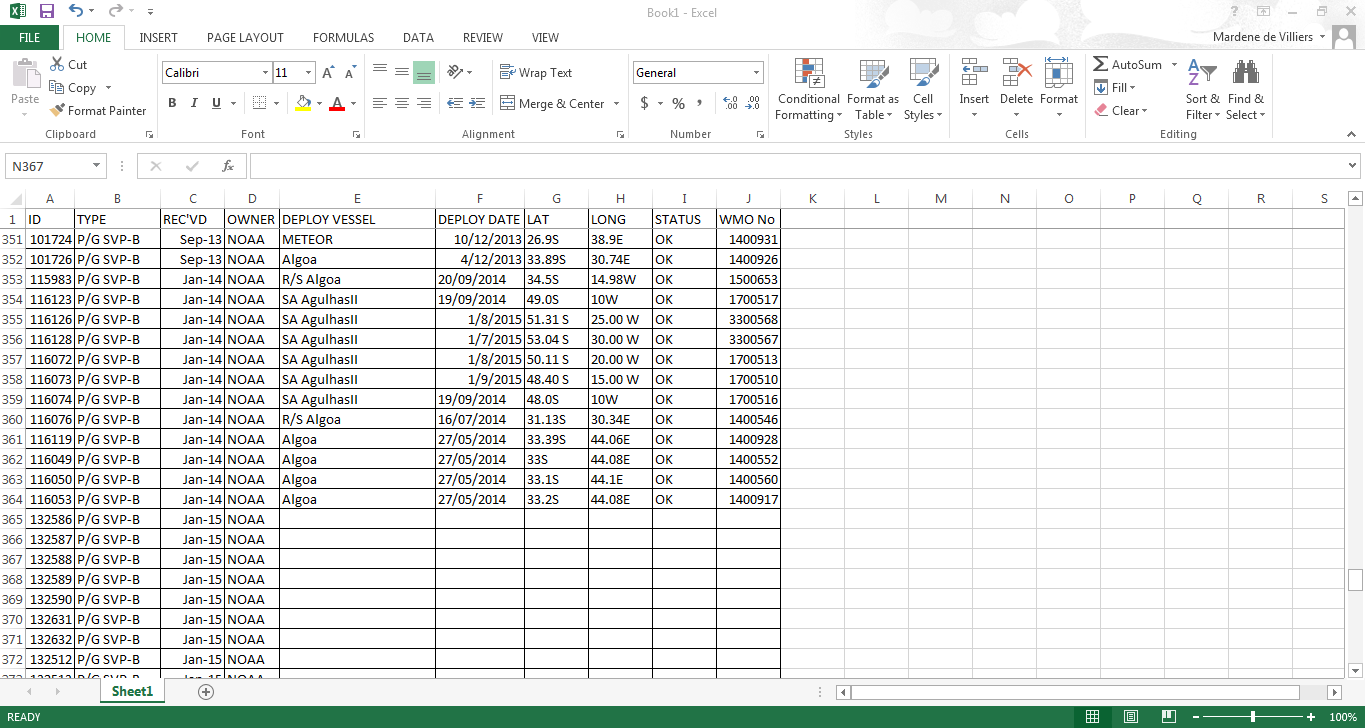 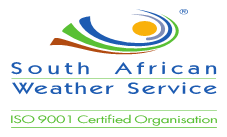 Document Reference: BCS-PSN-001-2015-06-19
Document Template Reference:  BCS-PSN-001.1 	Date of last revision:
Group Leader Report
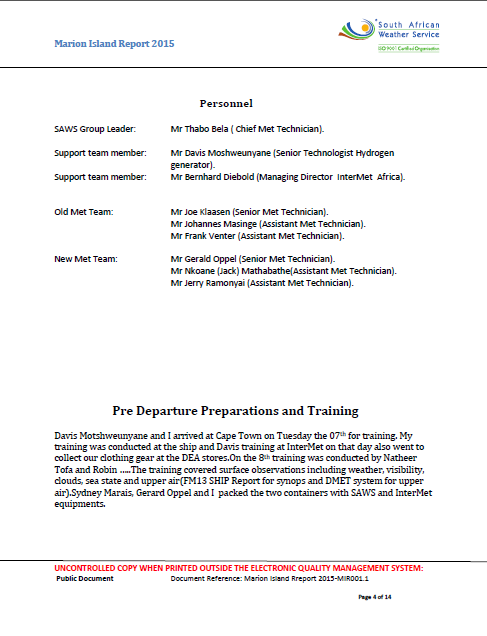 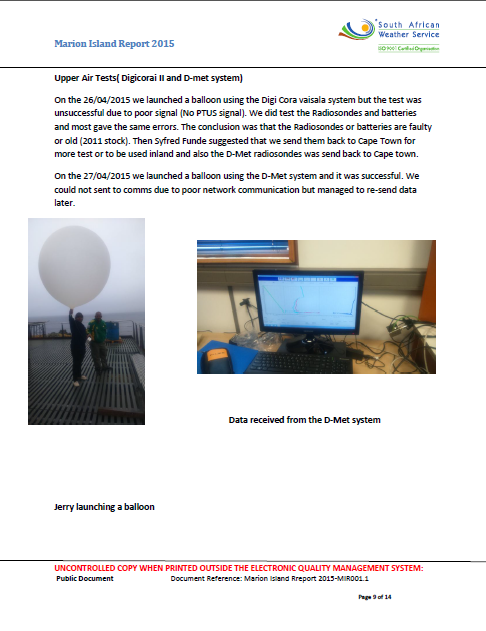 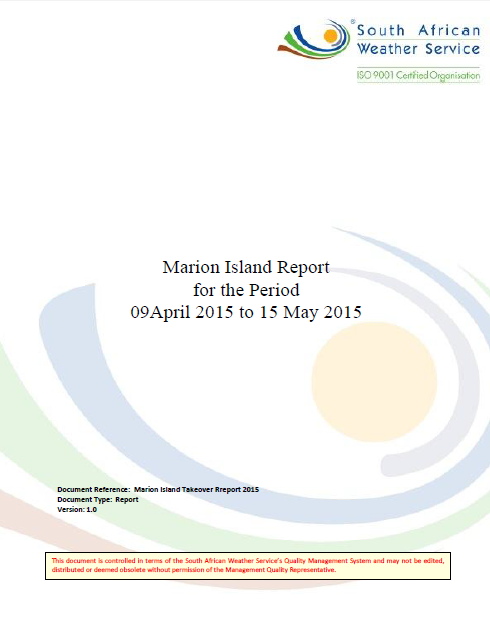 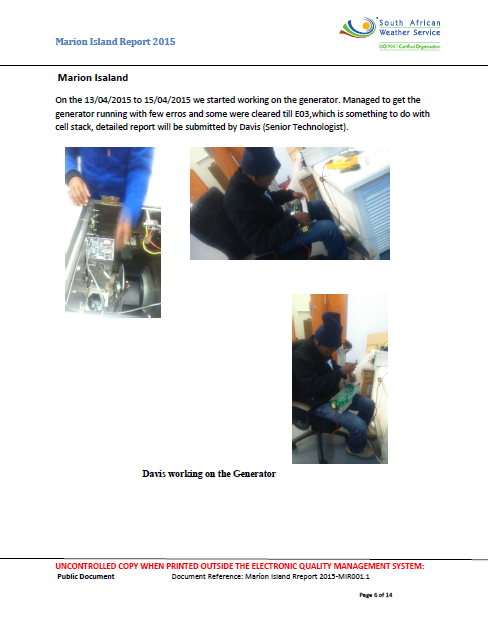 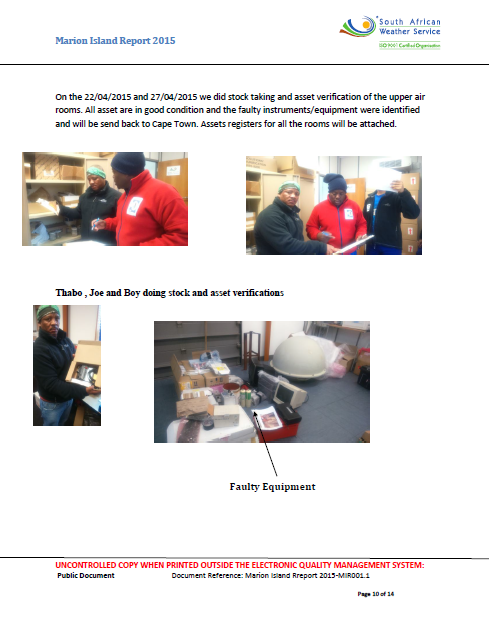 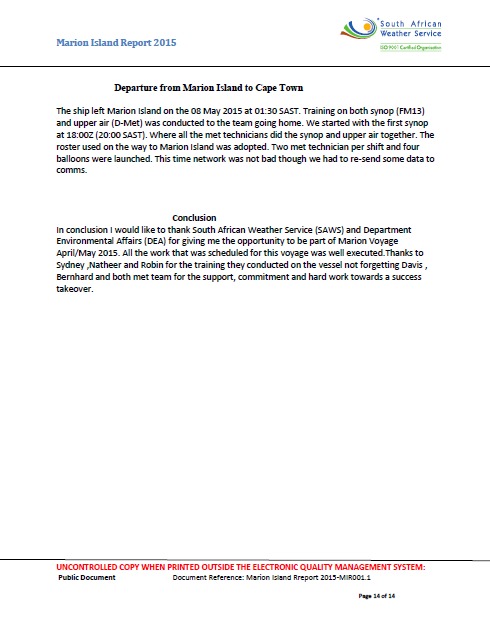 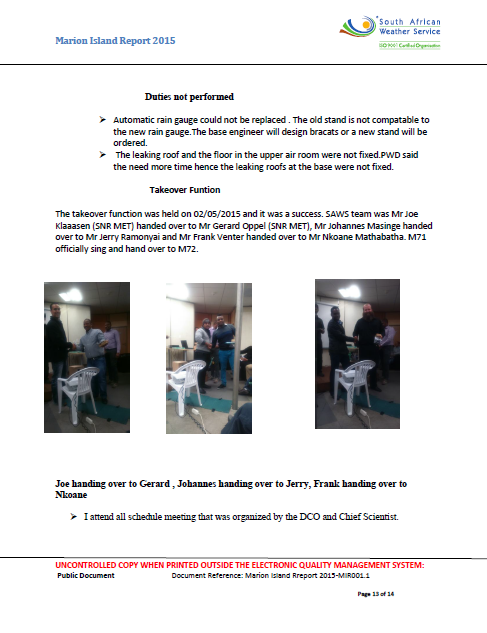 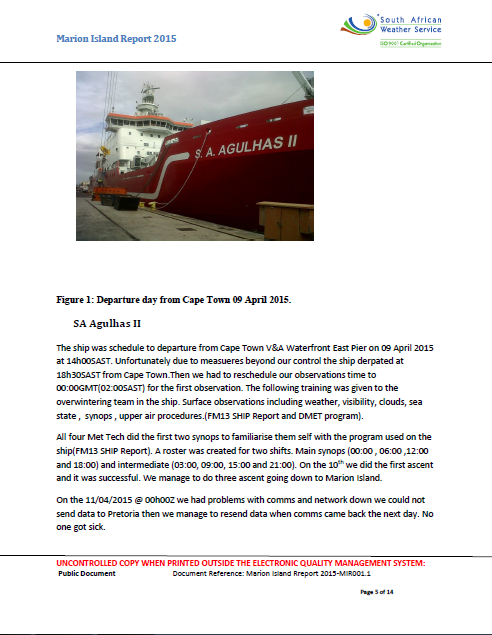 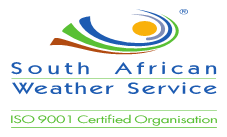 Document Reference: BCS-PSN-001-2015-06-19
Document Template Reference:  BCS-PSN-001.1 	Date of last revision:
Training Evaluation Form
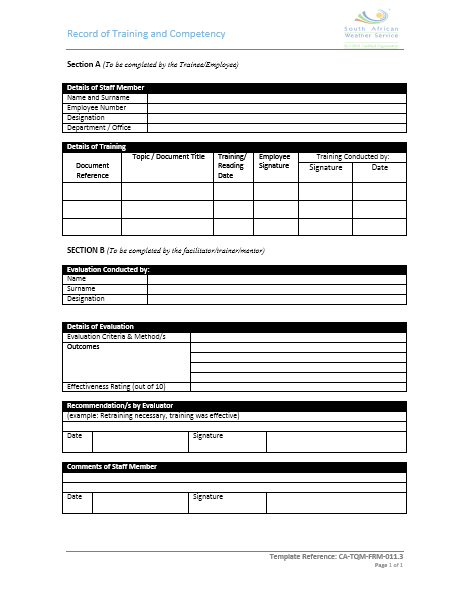 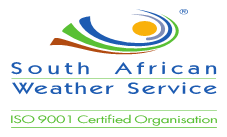 Document Reference: BCS-PSN-001-2015-06-19
Document Template Reference:  BCS-PSN-001.1 	Date of last revision:
Sustainable ISO certification as a PMO by up keeping good Quality Management
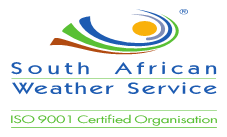 Document Reference: BCS-PSN-001-2015-06-19
Document Template Reference:  BCS-PSN-001.1 	Date of last revision: